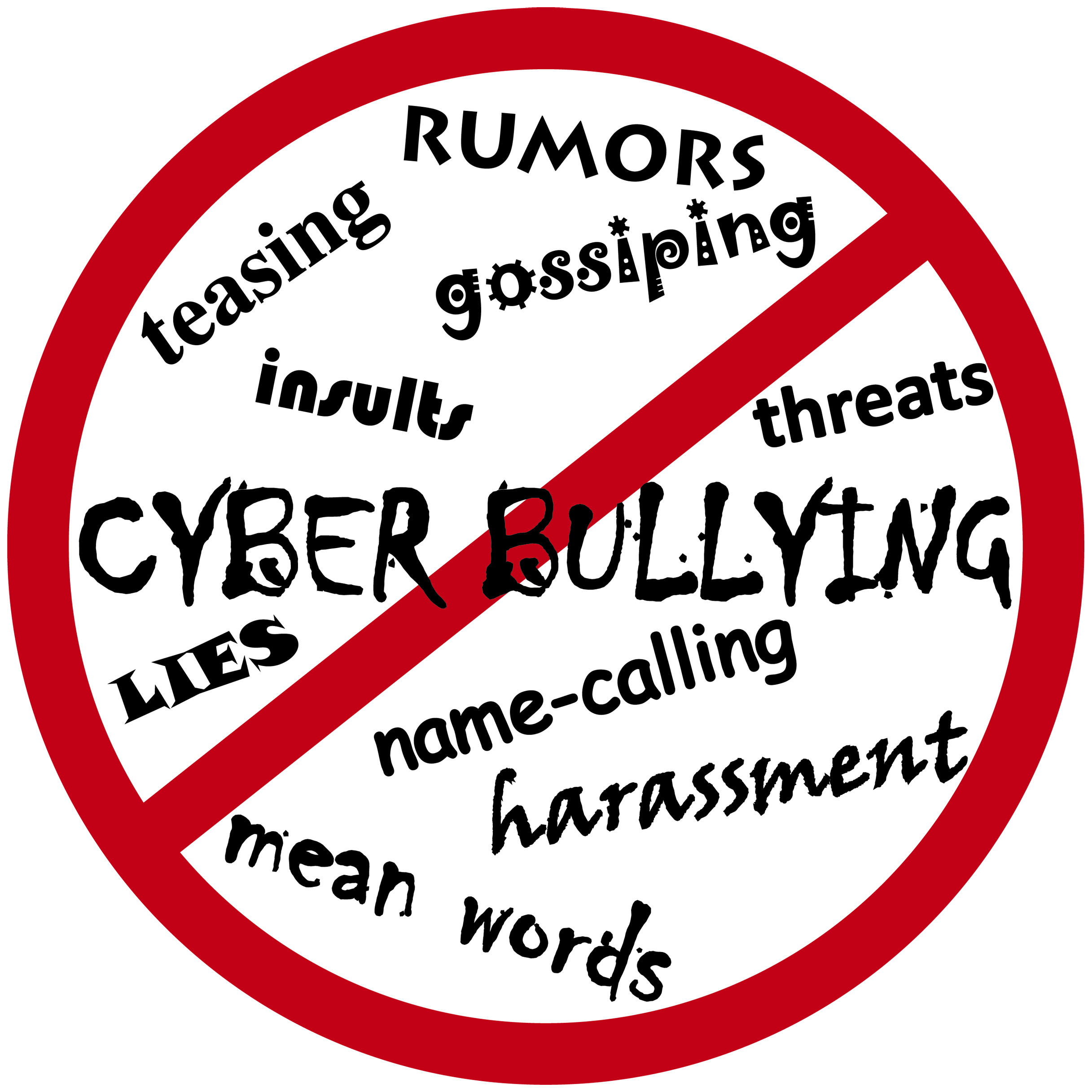 Ally Hippler 
P.3
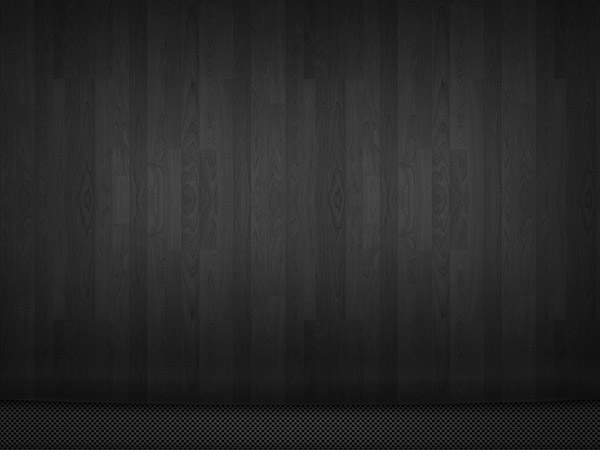 Bad behavior
Unhappy
Laughing
Lying 
Yelling
Individual 
Name – calling
Gossiping
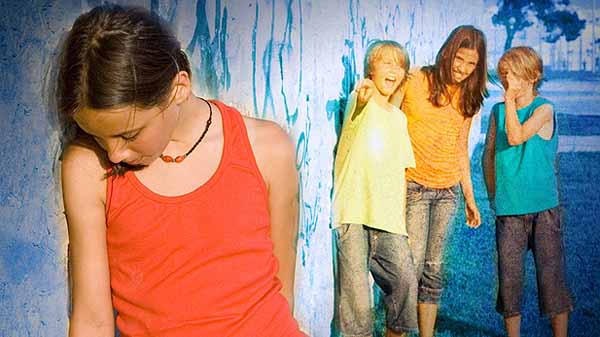 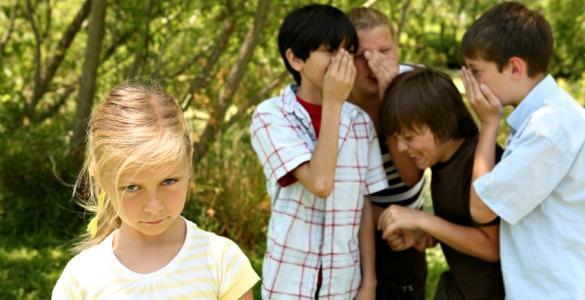 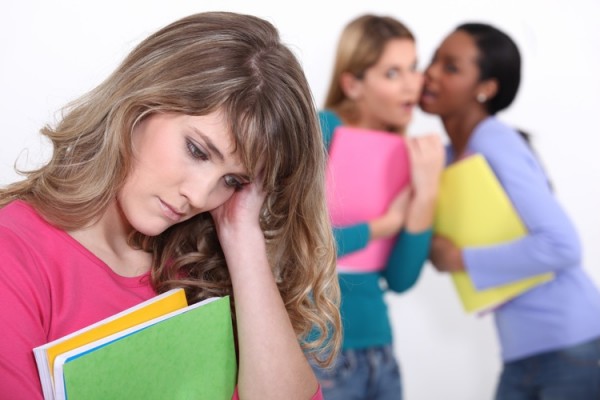 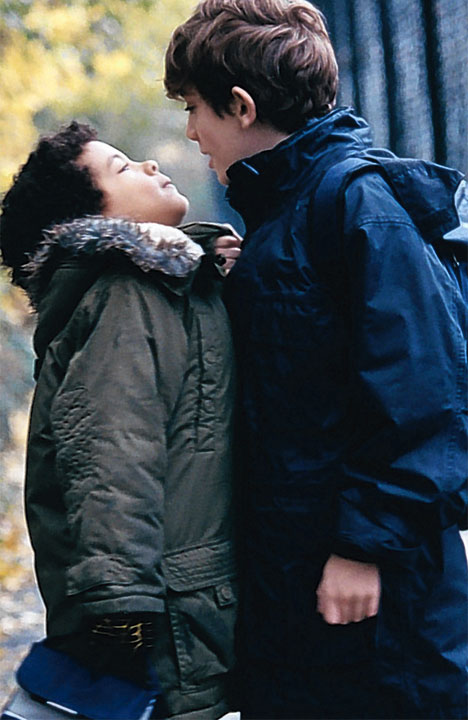 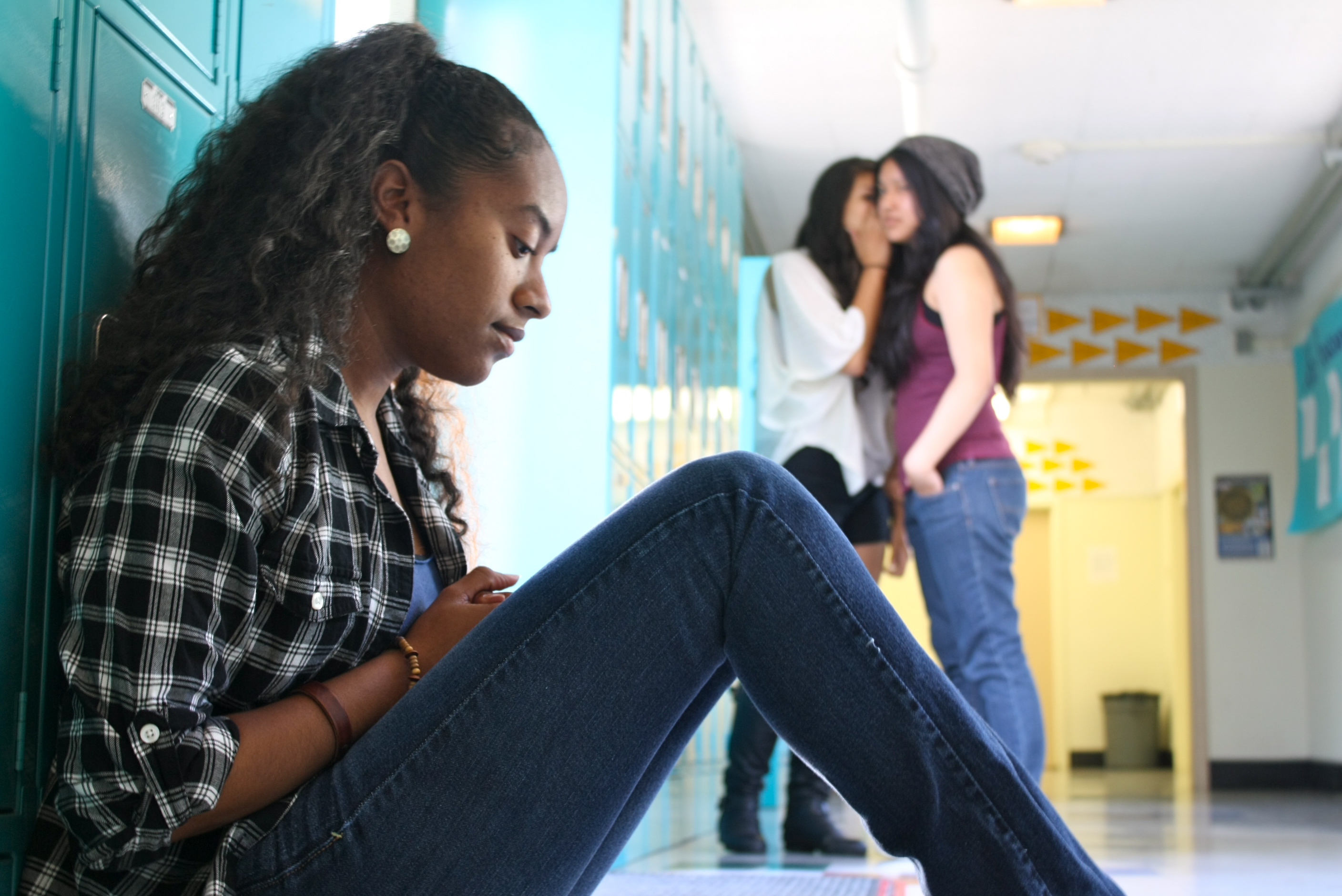 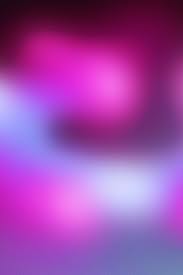 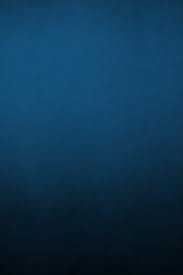 Who’s Targeted?
13% (people) reported that they have had rumors spread about them.
Older teens are more likely to be targets of bullying online.
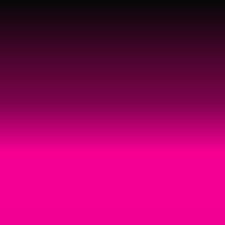 31% (people) reported being targeted by rude or mean comments.
9% (people) reported that they have felt threatened by someone online.
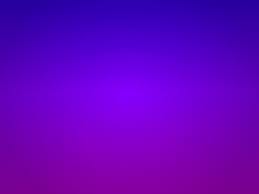 4% (people) reported that someone has used the internet to threaten or embarrass them.
14% (people) reported being targeted by threatening or mean comments.
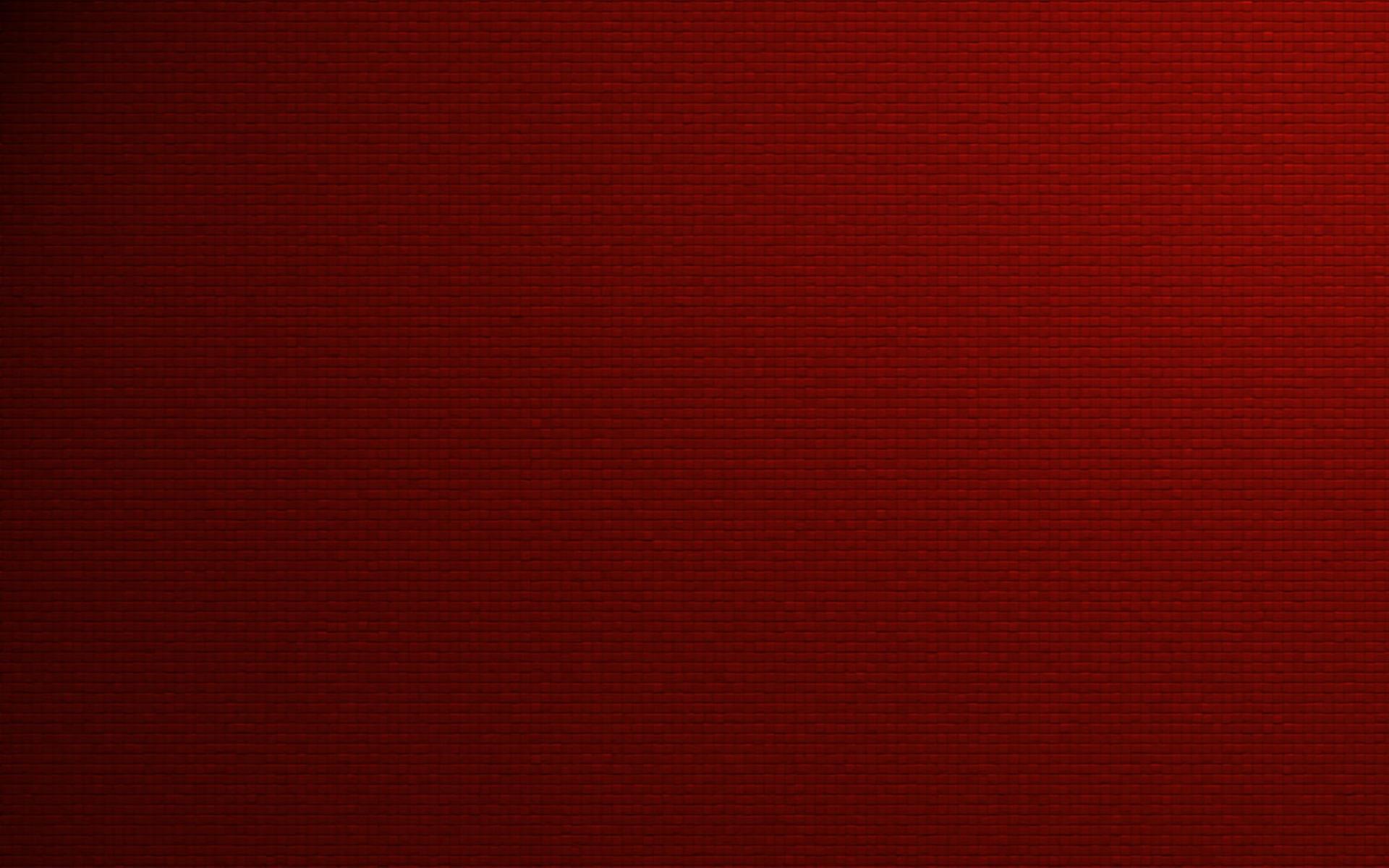 What to do
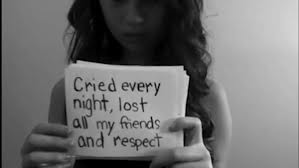 Don’t be shy, tell an adult.

Don’t just watch or be a bystander, tell a teacher.
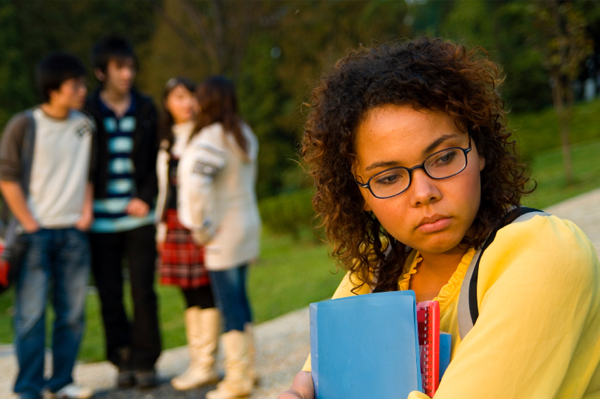 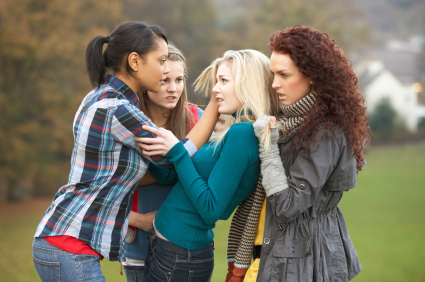 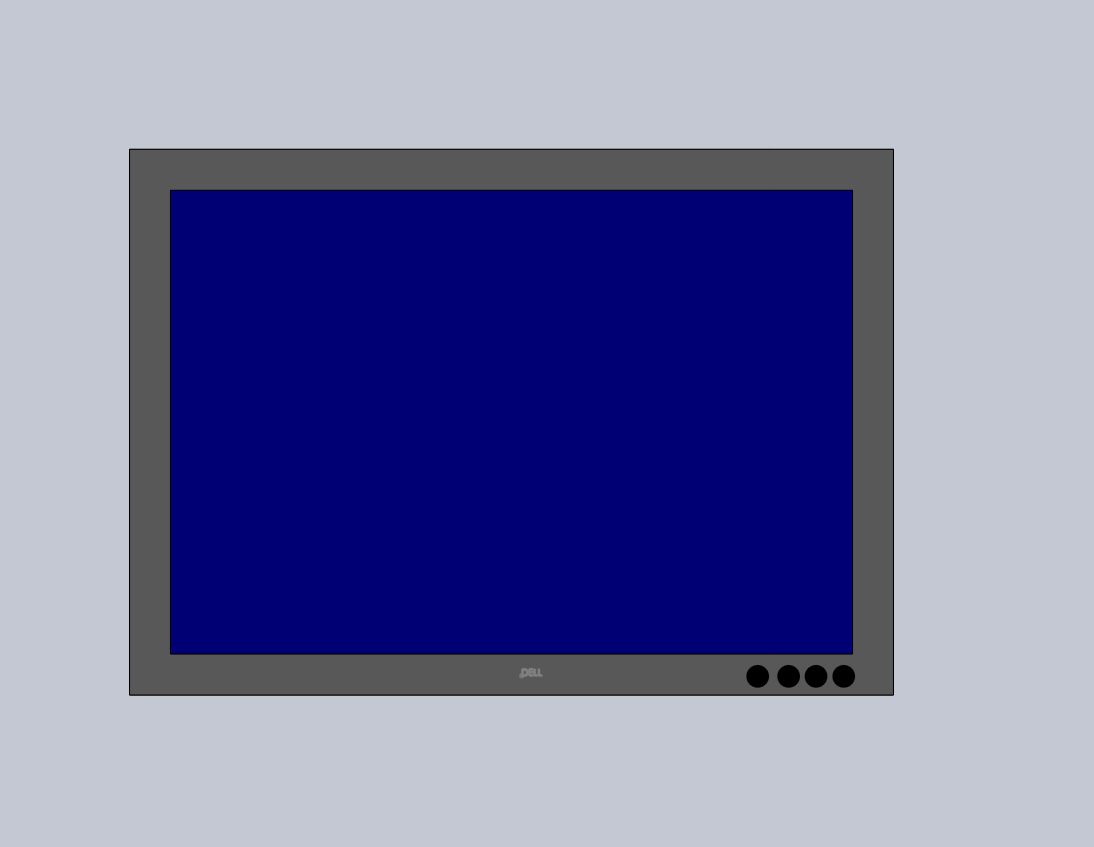 What is Cyberbullying?
Defined as:
- threatening to hurt you or beat you up
- threat or offensive online behavior.
- a hurtful message on email, IM or social networking site.
- A rumor posted on your profile page or spread.
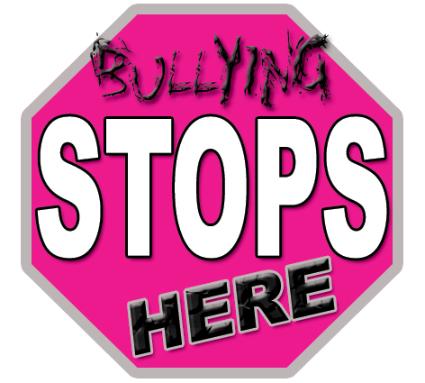 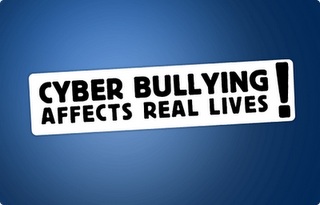 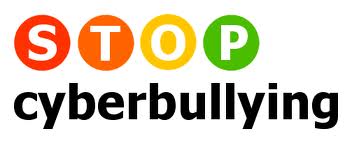 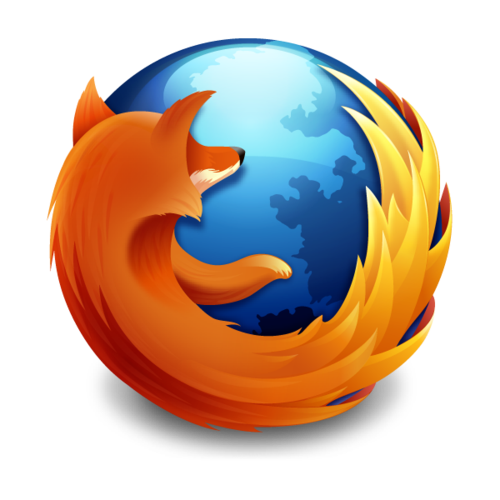 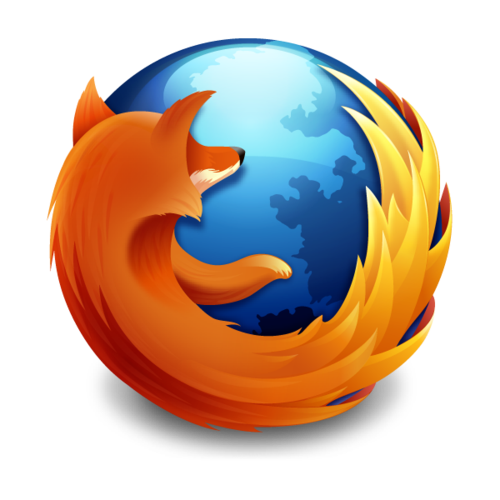 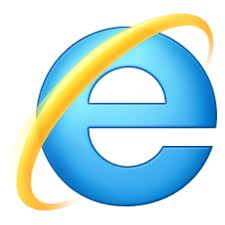 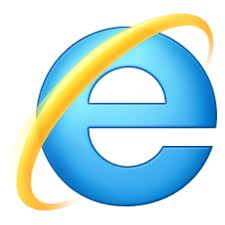 Resources
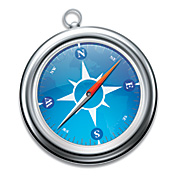 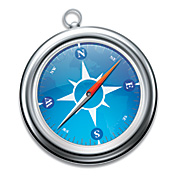 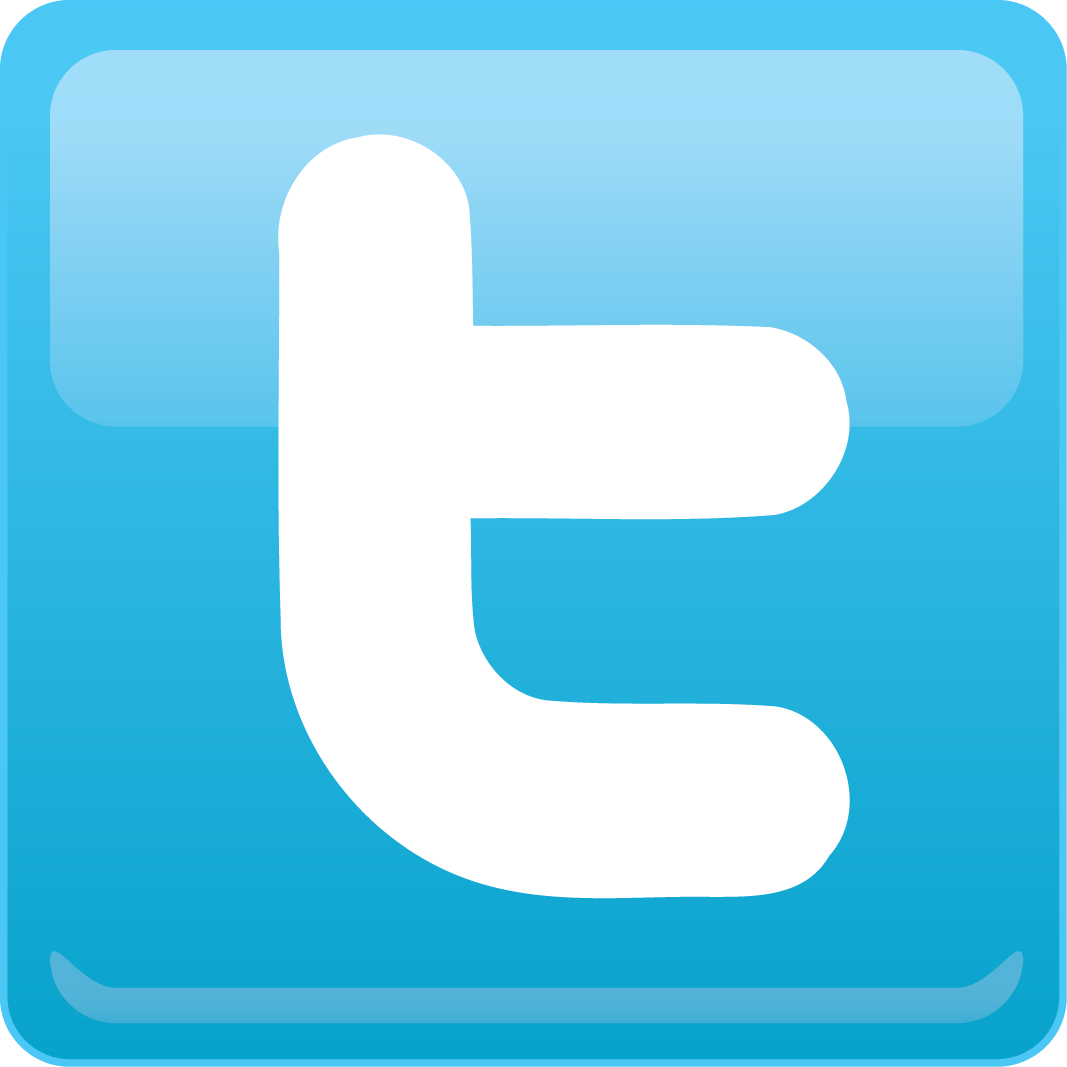 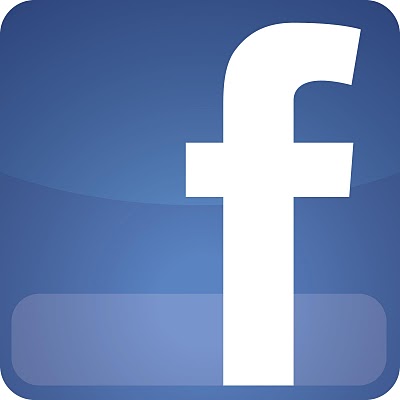 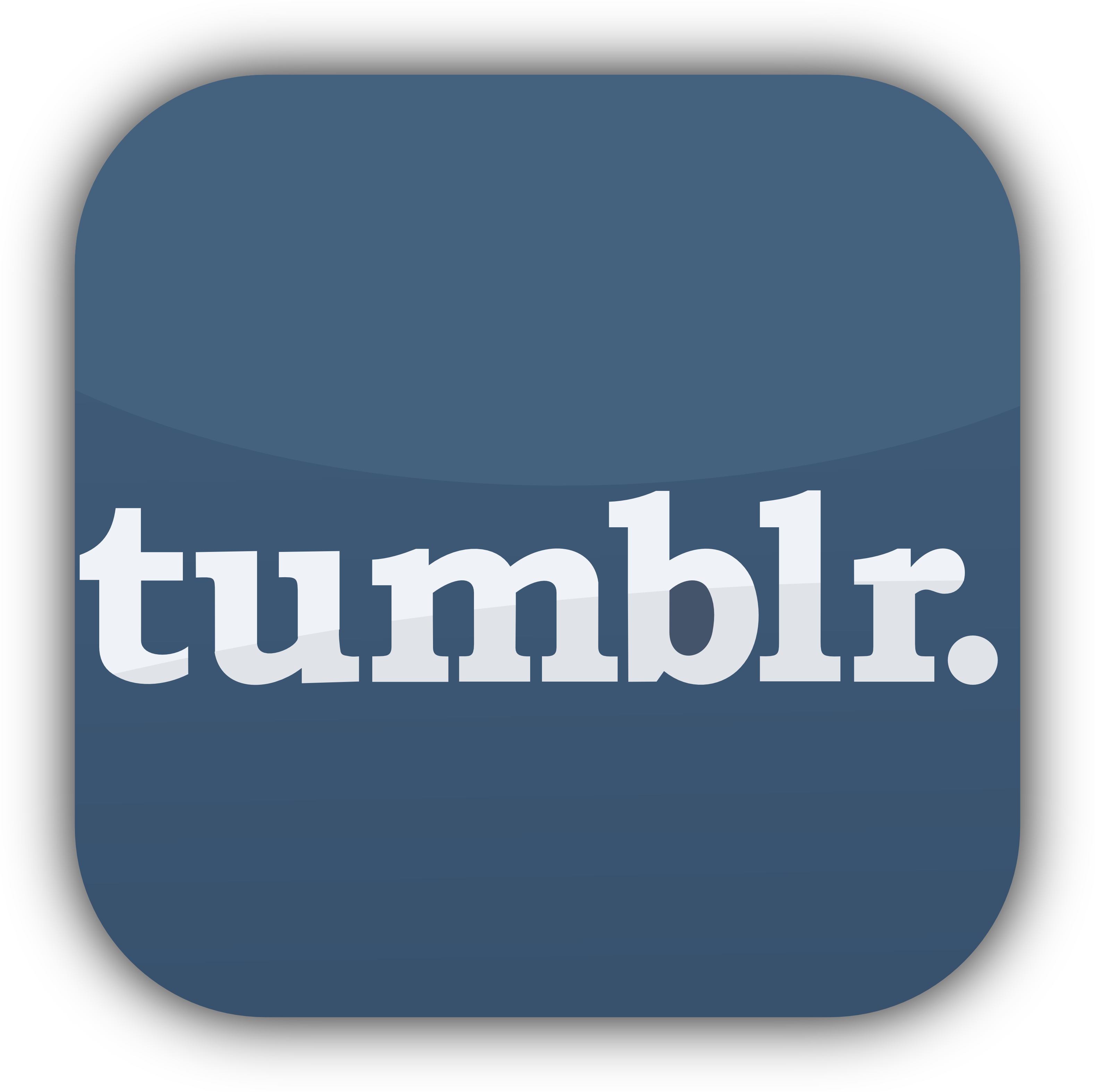 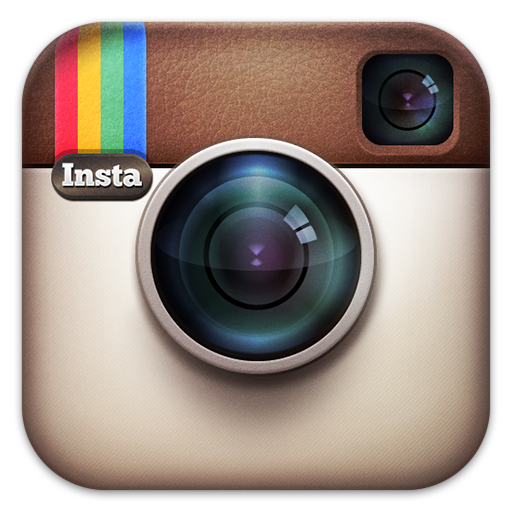 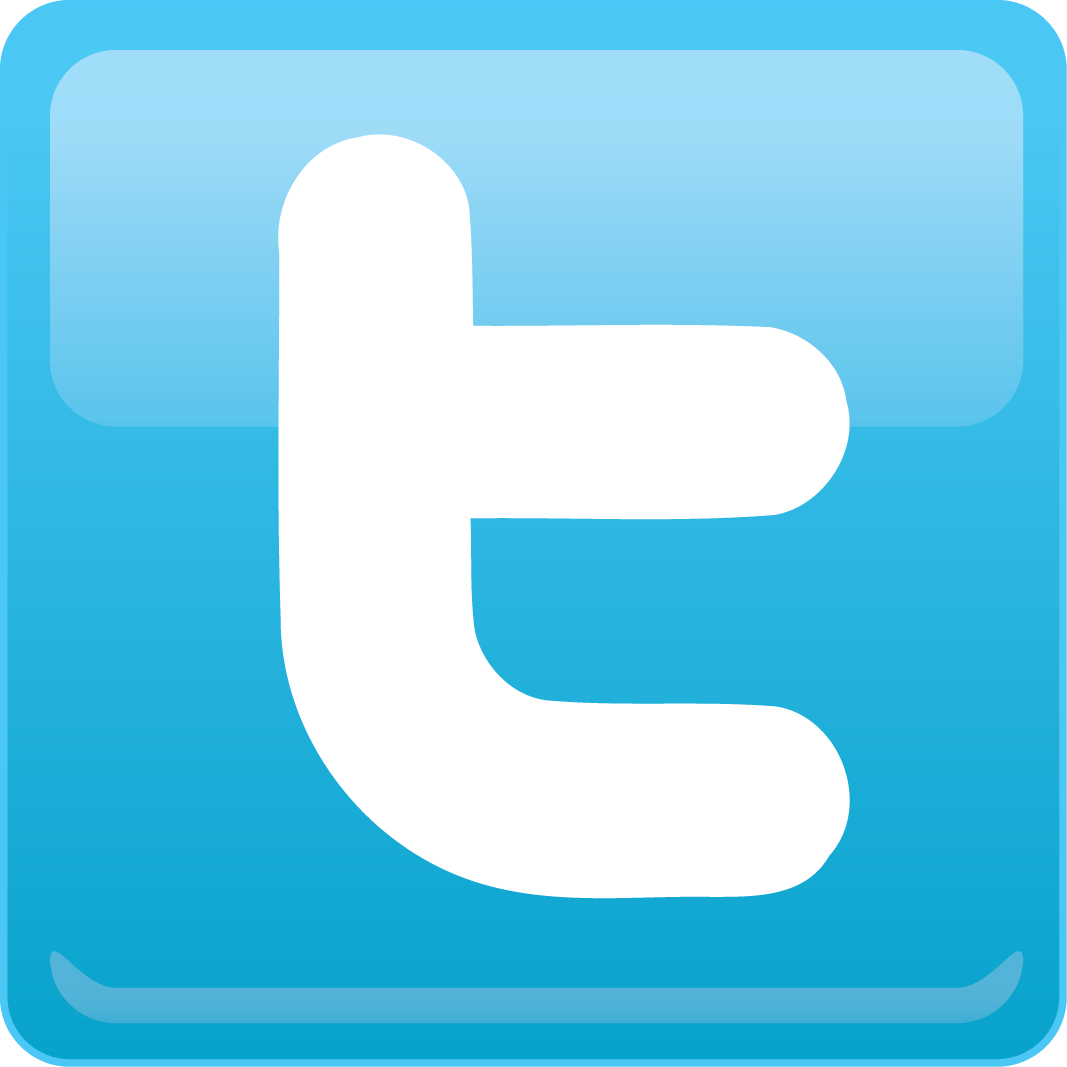 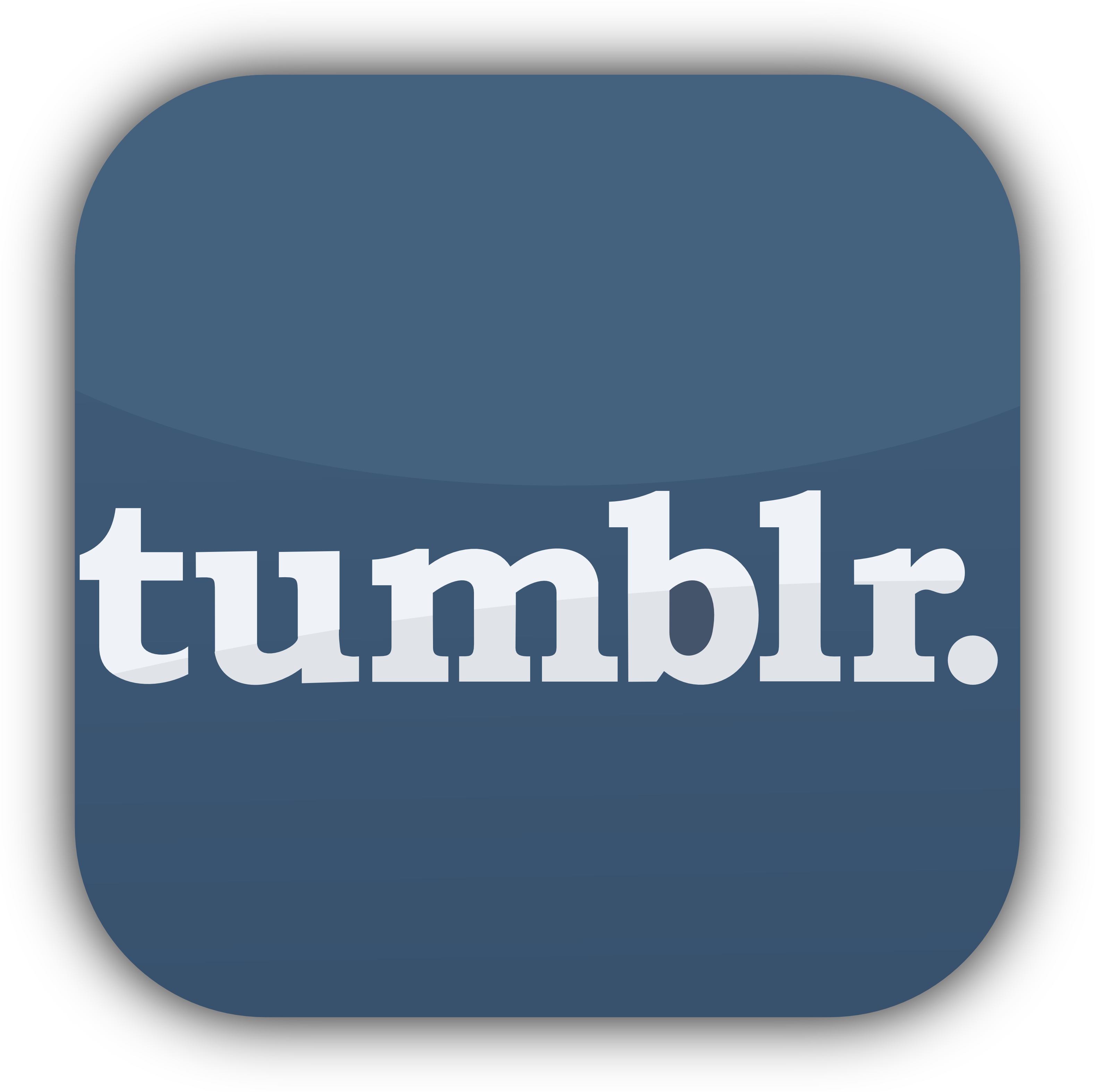 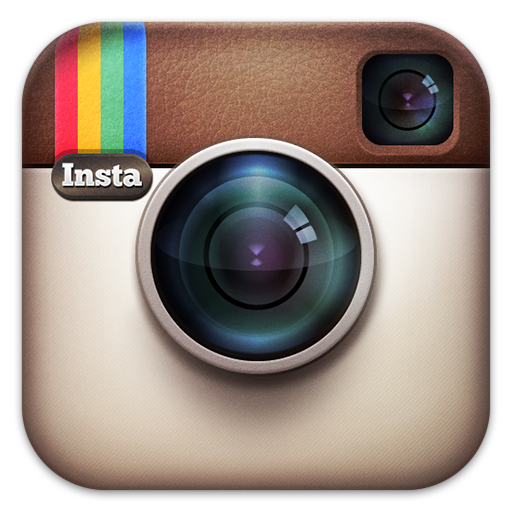 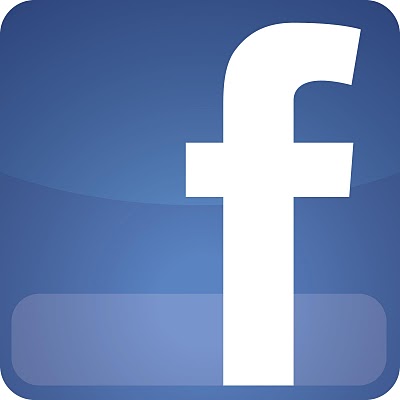 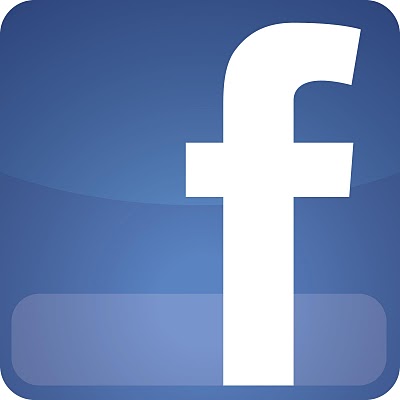 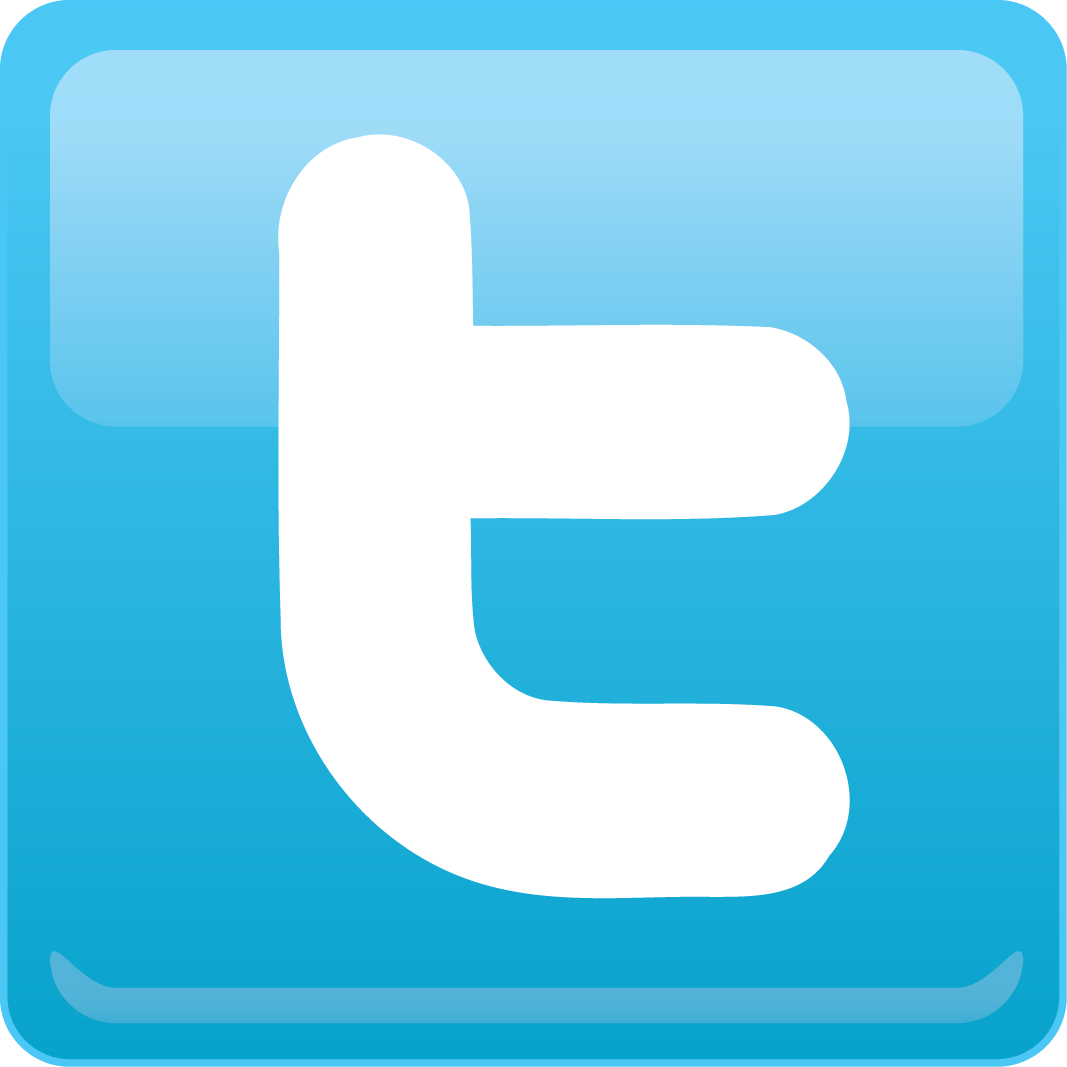